Нельзя играть на проезжей части!!!
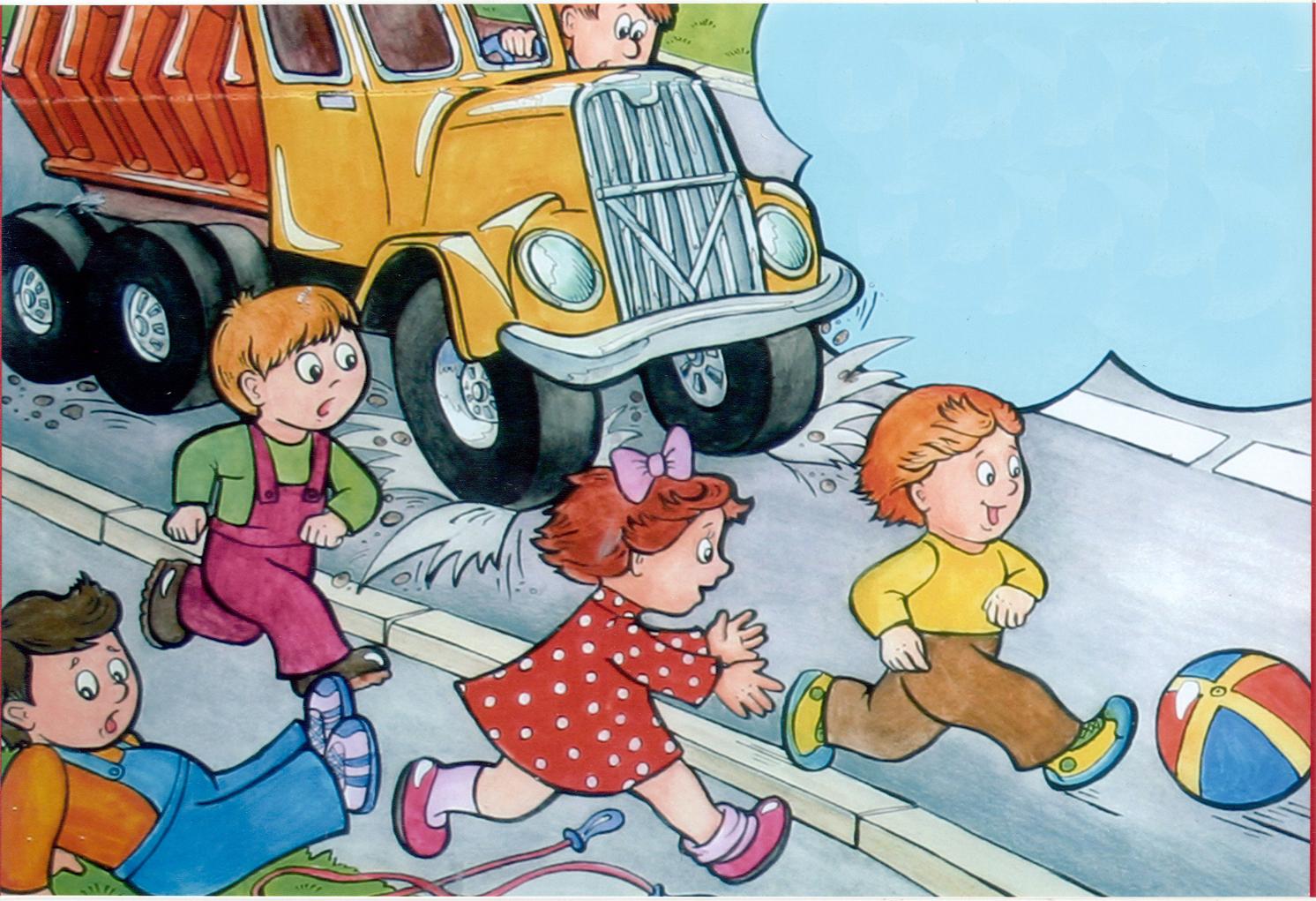 Каждый ребёнок обязан узнать:                 Бросится малышка  
Рядом с дорогой опасно играть!                 За мячом бежать,
Не забывай, что дорога – не двор;             Так сумей девчонку 
Затормозить не успеет шофёр.                    Крепко удержать. 
Если ты вдруг за мячом побежишь           Ты опасность видишь? 
Прямо на трассу, беспечный малыш,        Время не теряй! 
Миг! И случится большая беда…               Малышей и взрослых 
Ты у дорог не играй никогда!                      Предостерегай. 
У проезжей части                                           А помочь сумеешь- 
Девочки играют.                                             Молодчина ты, 
Это же опасно!                                                 Раз людей спасёшь 
Все об этом знают.                                          От большой беды!
п. 4.1 ПДД: пешеходы должны двигаться по тротуарам, пешеходным дорожкам, велопешеходным дорожкам, а при их отсутствии - по обочинам.